,
Mapping the sensitivity of AMOC in a hierarchy of configurations
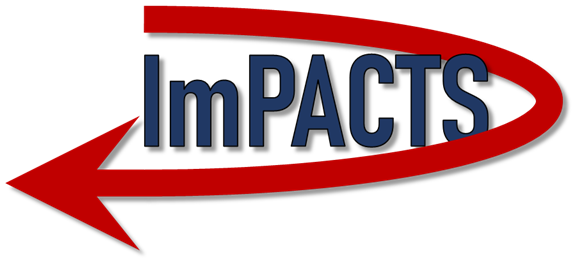 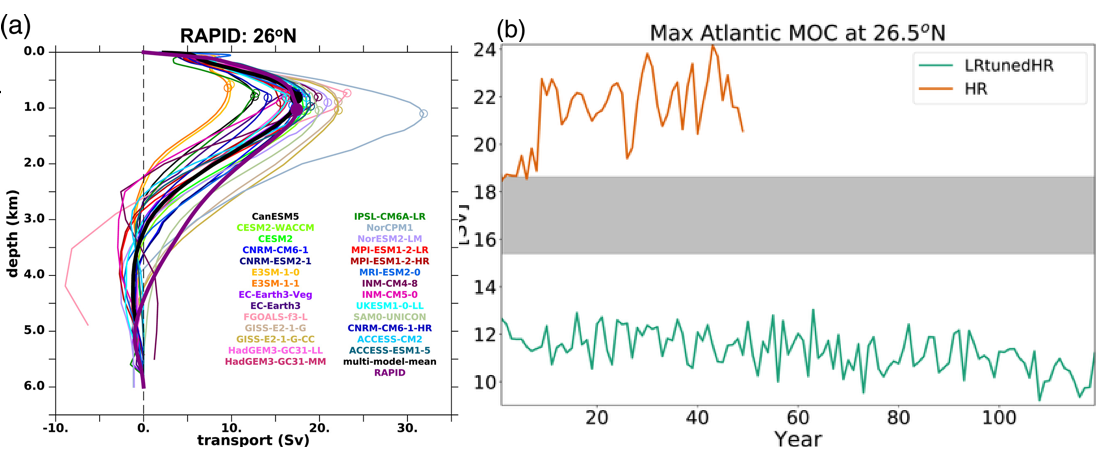 AMOC is a coupled phenomenon and has a long emergence timescale
Fully-coupled configurations
Caldwell et al 2019
Limited feedback but shorter emergence timescale and more samples. Persistent low AMOC but additional insights.
FOSI simulations
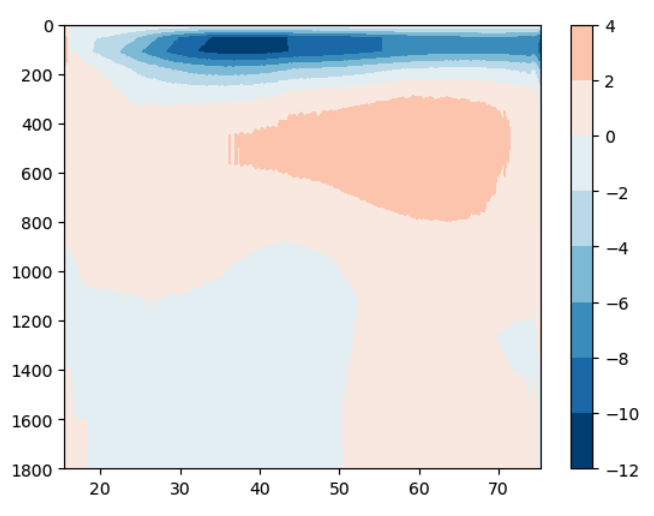 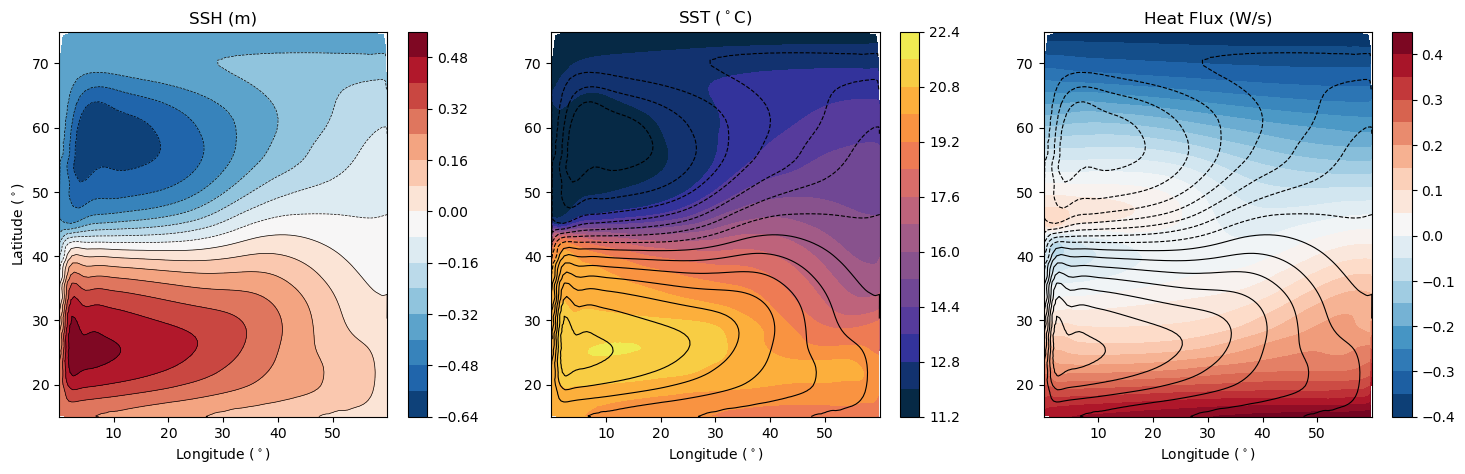 Idealized test case
Simplified dynamics; low cost and fast adjustment timescale.
Overturning Streamfunction
Requires large ensemble for training; Allows interpolation and extra samples
Surrogates
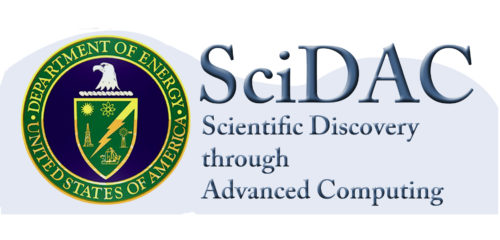 AMOC (50-60years)
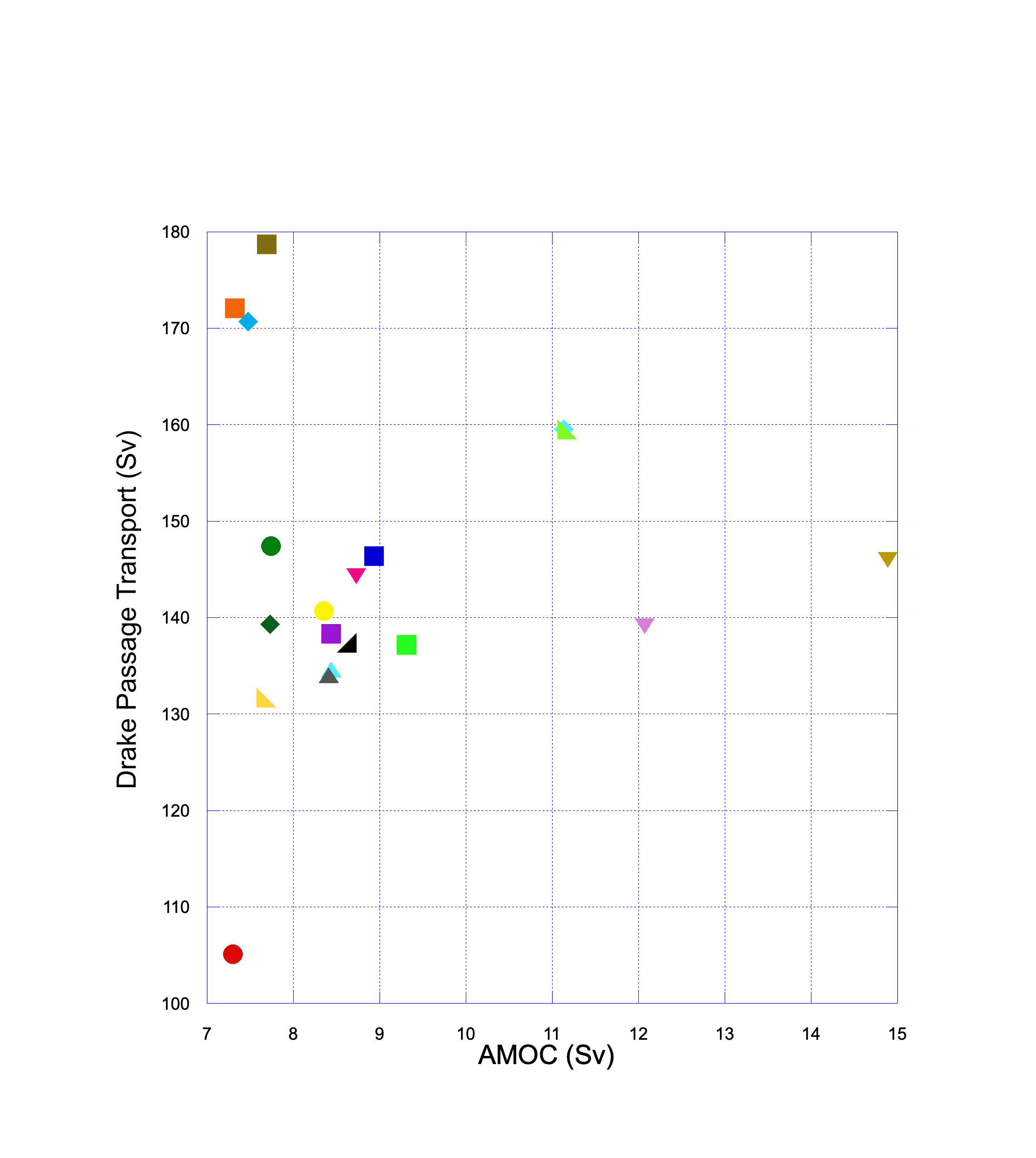